امتحان عملیه تقسیم
خارج قسمت = مقسوم علیه ÷ مقسوم
مقسوم = باقی مانده + خارج قسمت × مقسوم علیه
7
3
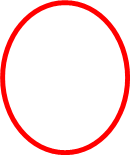 2
3745
35
-
535
535
X24
   21
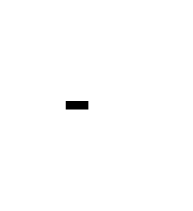 7
3745
X35
  35
-
xx
3
69
88
6090
528
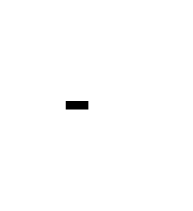 69
88
X810
  792
552
+
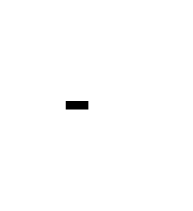 552
x18
6072
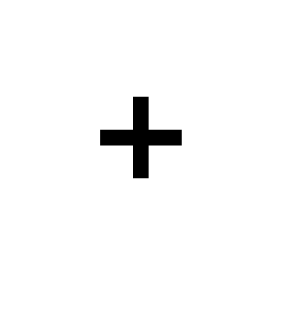 18
6090
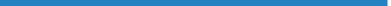 4